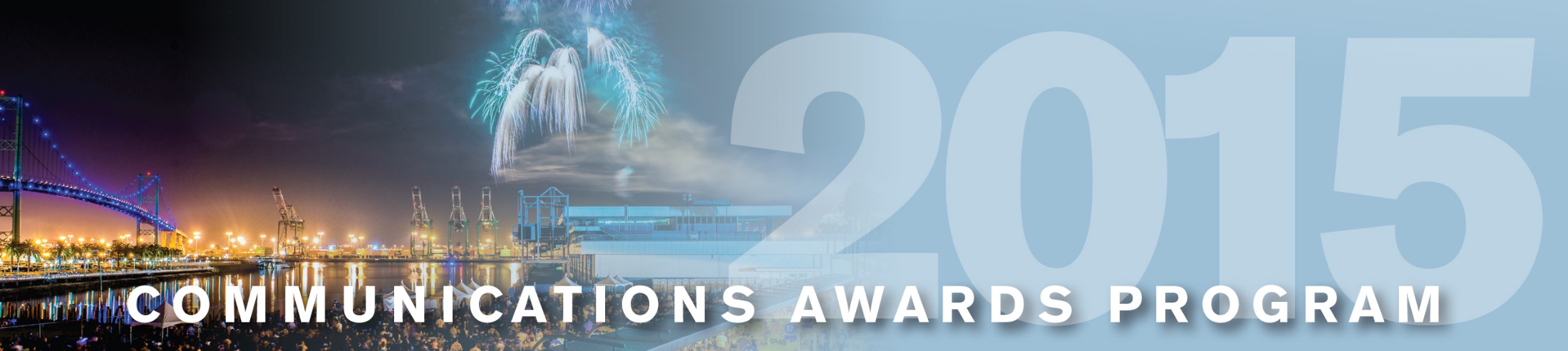 Georgia Ports Authority
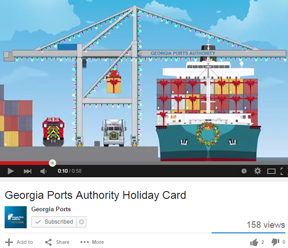 Holiday Greeting
Miscellaneous
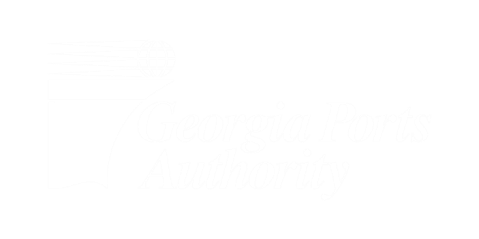